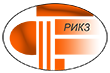 Особенности организации и проведения Национального исследования качества образования (НИКО)
РАЙОННЫЕ КООРДИНАТОРЫ
УО «РЕСПУБЛИКАНСКИЙ ИНСТИТУТ КОНТРОЛЯ ЗНАНИЙ»
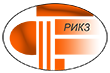 Организация проведения НИКО регламентируется документом
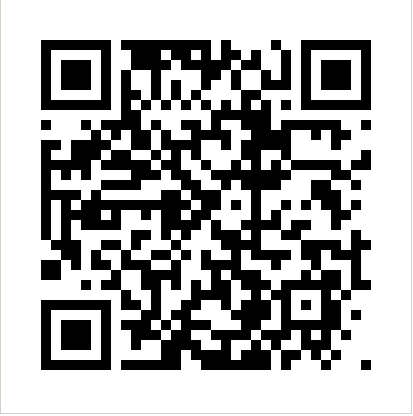 Инструкция о порядке проведения мероприятия «Национальное исследование качества образования»
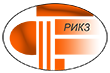 НИКО – оценка функциональной грамотности учащихся.
Дополнительно изучается влияние факторов, обусловливающих уровень функциональной грамотности учащихся, на основе результатов анкетирования участников НИКО.

НИКО проводится с целью получения объективной информации о состоянии системы общего среднего образования для принятия обоснованных управленческих решений в области государственной политики в сфере образования.
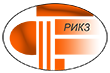 УЧАСТНИКИ НИКО
Учащиеся
учащиеся X класса учреждений общего среднего образования
учащиеся I курса учреждений образования, обеспечивающих освоение программ среднего специального и профессионально-технического образования
Законные представители несовершеннолетних учащихся
Педагогические работники учреждений образования
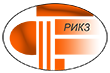 НИКО проводится с использованием автоматизированных информационных систем.
Диагностическая работа
Анкетирование учащихся
Сессия 1 (45 минут)
Задания по двум видам грамотности:
читательская и математическая
или
естественнонаучная и финансовая
Анкетирование законных представителей
Перерыв 10 минут
Сессия 2 (45 минут)
Задания по двум видам грамотности:
читательская и математическая
или
естественнонаучная и финансовая
Анкетирование педагогических работников (включая представителей администрации УО)
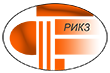 ПОДГОТОВКА НИКОРОЛЬ РАЙОННЫХ КООРДИНАТОРОВ
1. Организация тестирования компьютерной техники в учреждениях образования, отобранных для участия в НИКО (совместно с организаторами НИКО в учреждениях образования).
2. Получение доступа от ГИАЦ  для входа в автоматизированные информационные системы (далее – АС) не позднее чем за 18 календарных дней до проведения НИКО.
3. Внесение в АС для проведения НИКО необходимой информации об организаторах НИКО в учреждениях образования и членах районных комиссий не позднее чем за 12 календарных дней до проведения НИКО.
4. Контроль правильности отбора участников для участия в НИКО.
5. Обеспечение своевременности и корректности внесения данных в АС для проведения НИКО об учреждениях образования и учащихся.
6. Осуществление приёма заполненных протоколов проведения исследования у внешних наблюдателей, а также их надлежащее хранение в течение 6 месяцев после даты проведения исследования.
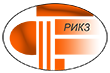 ПОДГОТОВКА НИКОМАТЕРИАЛЫ ДЛЯ УЧАЩИХСЯ, РОДИТЕЛЕЙ И ОРГАНИЗАТОРОВ В УЧРЕЖДЕНИЯХ ОБРАЗОВАНИЯ
На национальном образовательном портале:
Памятка для учащихся по подготовке к НИКО;
Информационные материалы для родителей;
Инструктивно-методические материалы для информирования учащихся о НИКО и проведения репетиционного тестирования в учреждениях образования.
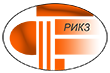 ПРОВЕДЕНИЕ НИКО
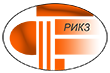 ПРОВЕРКА ОТКРЫТЫХ ЗАДАНИЙ
КАЖДОЕ ВЫПОЛНЕННОЕ ОТКРЫТОЕ ЗАДАНИЕ
РАЙОННАЯ КОМИССИЯ
РАЙОННАЯ КОМИССИЯ
НЕТ РАСХОЖДЕНИЯ РЕЗУЛЬТАТОВ ПРОВЕРКИ
ВВОД РЕЗУЛЬТАТОВ ПРОВЕРКИ В АС
Проверка открытых заданий и ввод результатов проверки в АС осуществляются в течение 2 рабочих дней после распределения заданий между районными комиссиями.
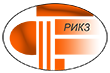 ПРОВЕРКА ОТКРЫТЫХ ЗАДАНИЙ
КАЖДОЕ ВЫПОЛНЕННОЕ ОТКРЫТОЕ ЗАДАНИЕ
РАЙОННАЯ КОМИССИЯ
РАЙОННАЯ КОМИССИЯ
ЕСТЬ РАСХОЖДЕНИЕ РЕЗУЛЬТАТОВ ПРОВЕРКИ
ПРОВЕРКА РЕГИОНАЛЬНОЙ КОМИССИЕЙ
ВВОД РЕЗУЛЬТАТОВ В АС
Проверка открытых заданий и ввод результатов проверки в АС осуществляются в течение 2 рабочих дней после распределения заданий между региональными комиссиями.
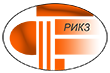 ПРОВЕРКА ОТКРЫТЫХ ЗАДАНИЙ
Районный координатор контролирует и обеспечивает своевременность и корректность внесения результатов проверки открытых заданий районными комиссиями.
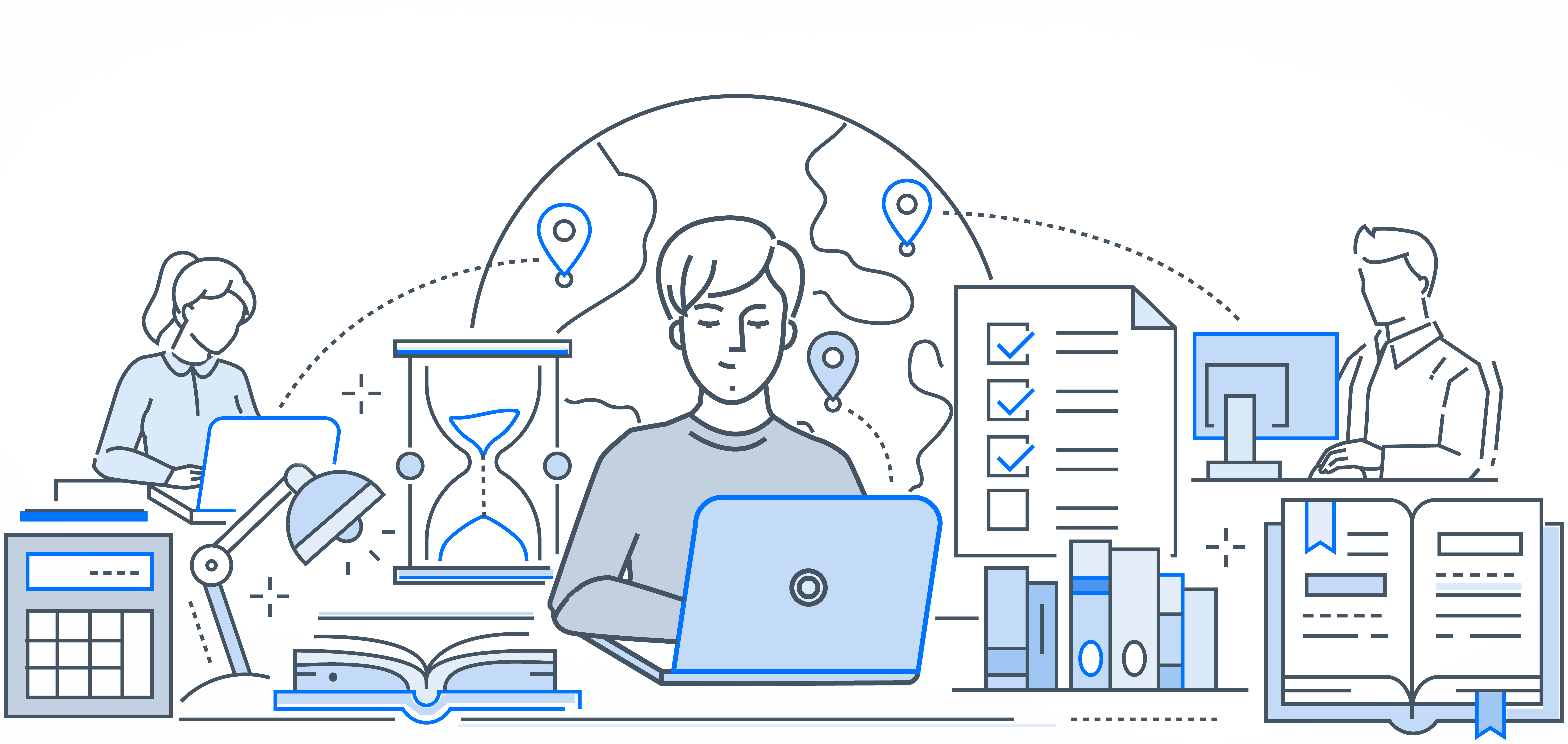 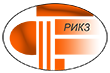 СПАСИБО ЗА ВНИМАНИЕ!
Республика Беларусь,
УО «Республиканский институт контроля знаний»
220049, г. Минск, ул. Чайковского 7, телефон: (017) 237-06-66, факс: (017) 267-85-23,
priem@rikc.by